В единстве сила
Урок, посвященный Дню народного единства
Поразмышляем!
Как вы понимаете значение слова «единство»?
Как вы думаете, что объединяет и сплачивает народ?
В историческом прошлом – единство народа!
интернет-портал president.gov.by
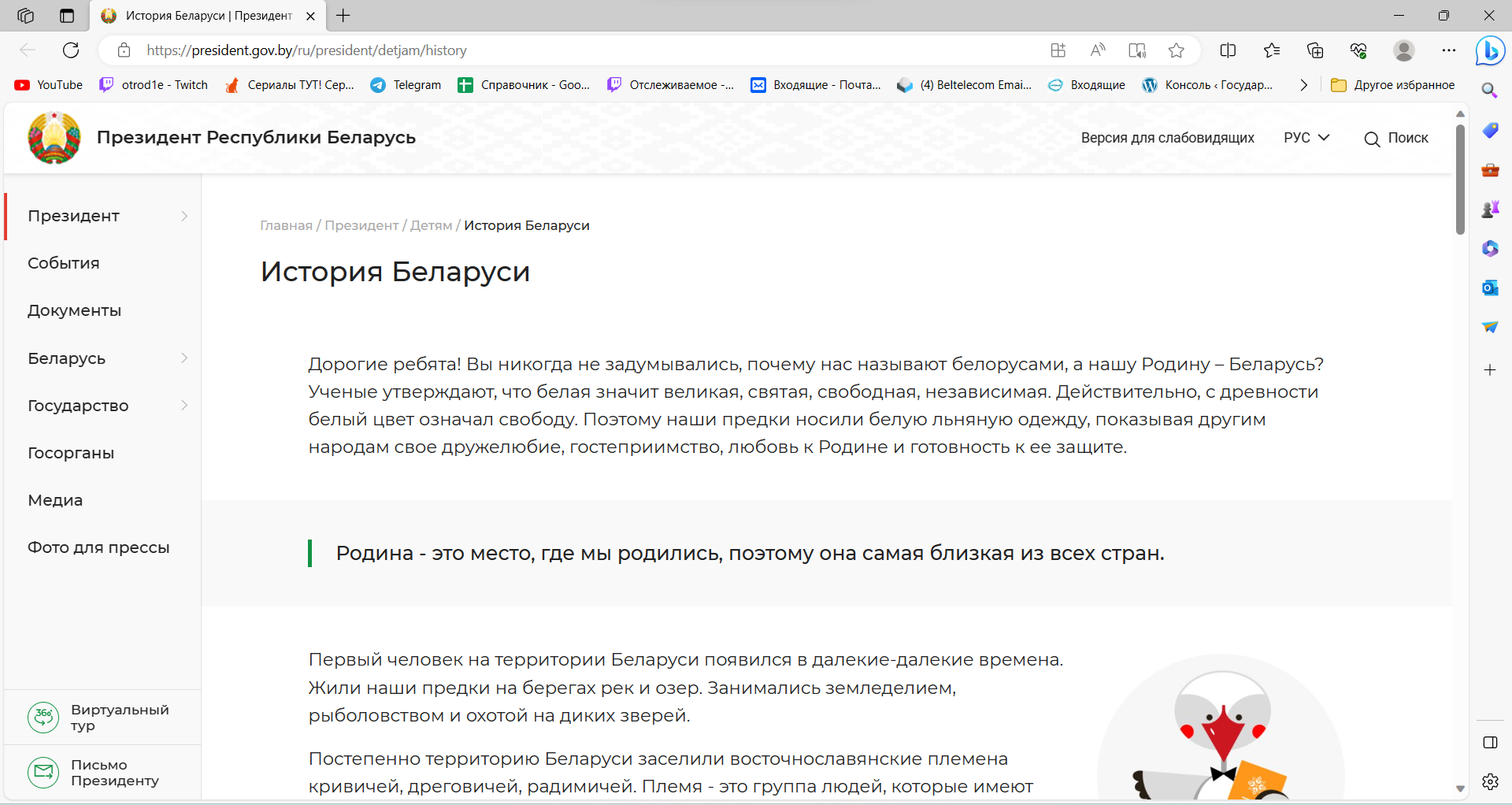 Поразмышляем
Какие события из истории нашей страны способствовали объединению белорусского народа?
Великую Отечественную войну называют ярким примером народного единения. Как вы думаете, почему?
Традиции народа – залог его единства и согласия»
Давайте придумаем символ Дня народного единства 2023!